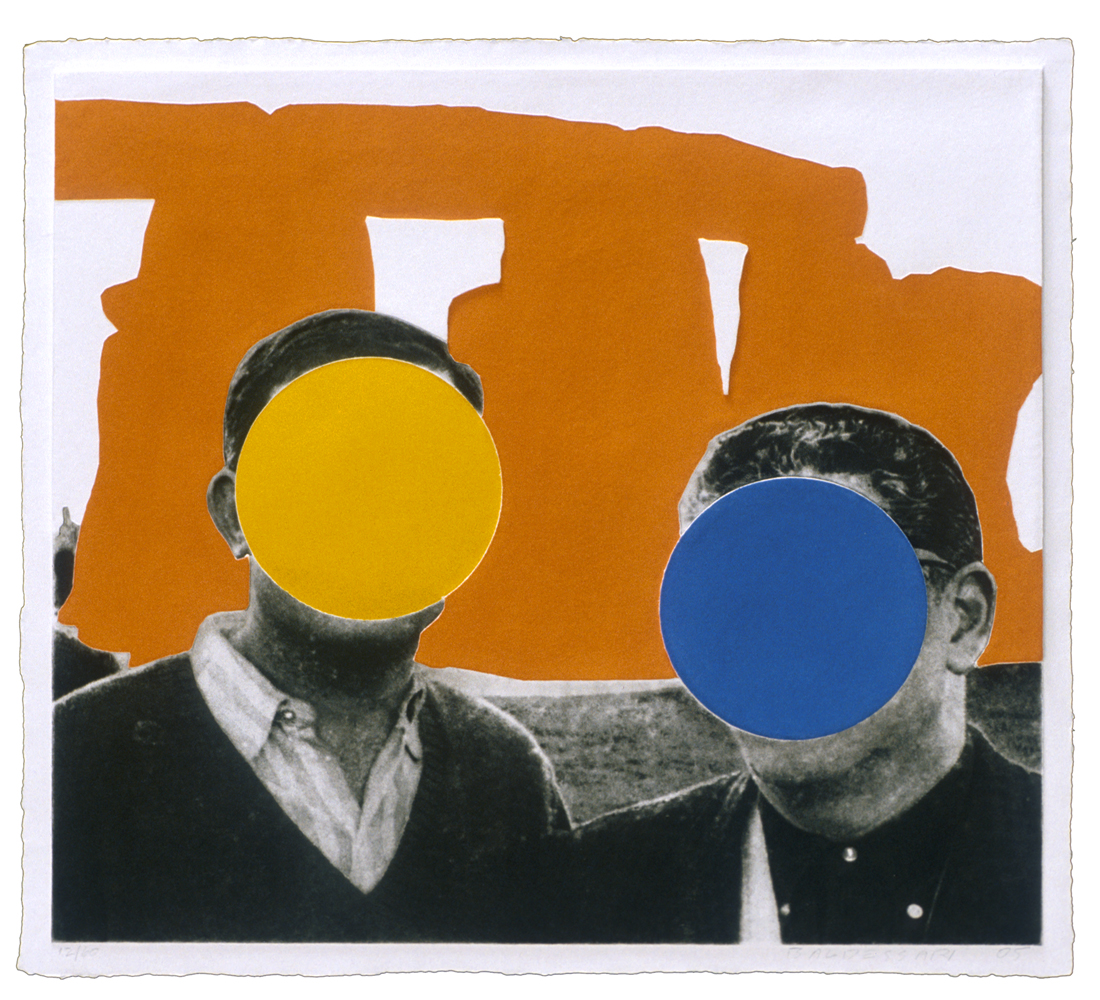 John BaldessariStonehenge (With Two Persons) Green, 2005Mixografia print on handmade paper Edition of 6029 x 32 inches
John Baldessari
Tom Waits Video on John Baldessari


Conceptual Artist
Deals with Humor
Put Dots on Heads
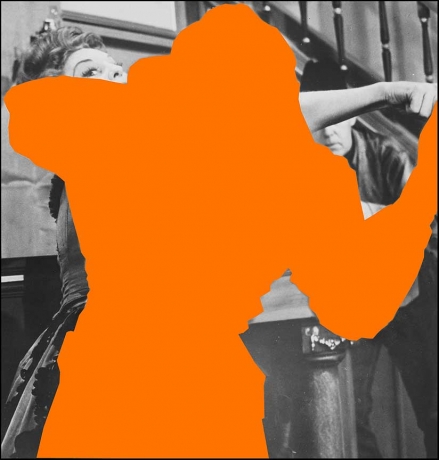 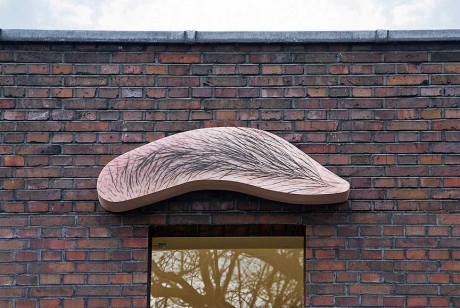 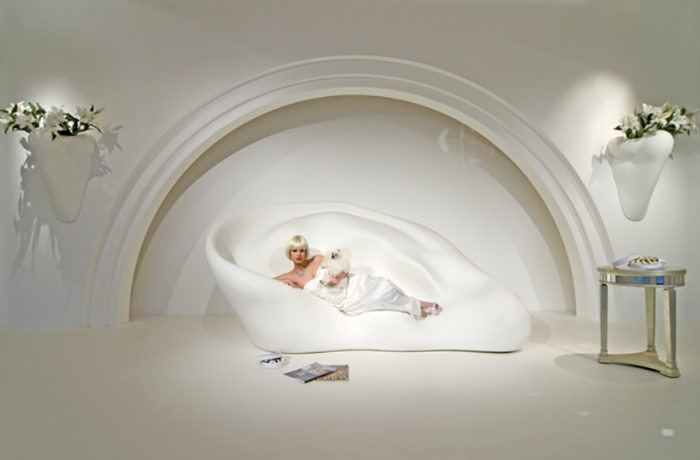 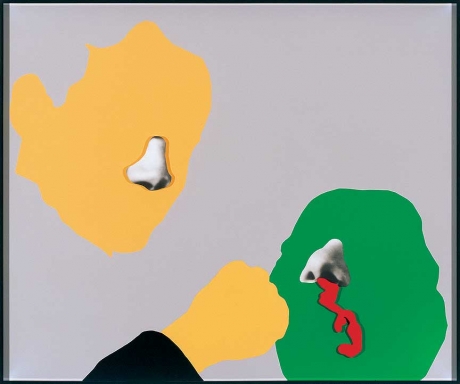